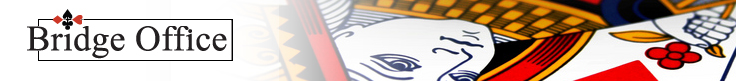 Serie 5-Bieden - Les 10 Mijn bod na 2 SA Opening
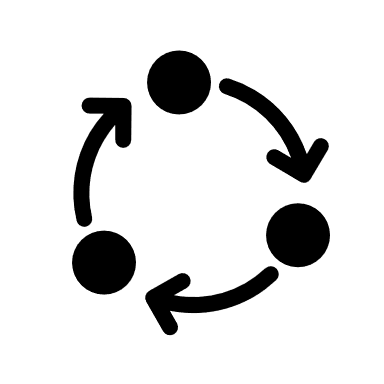 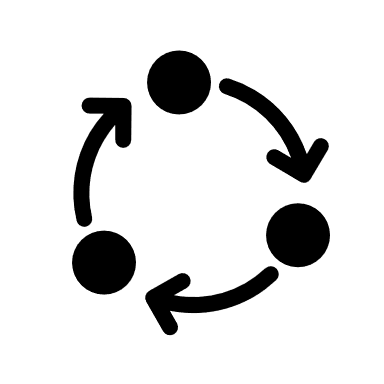 Biedsysteem 5542
Openingen van 12+
Stayman vanaf 8 punten
Jacoby vanaf 0 punten
© Bridge Office 2025  Auteur: Thijs Op het Roodt
Start
Druk op ESC om de test af te sluiten
© Bridge Office – 2025 – Bieden Serie 5
© Bridge Office – 2025 – Bieden Serie 5
[Speaker Notes: Start test 1]
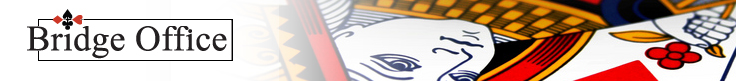 Mijn bod na 2 SA Opening
1
2
3
4
5
6
7
8
9
10
11
12
13
14
15
16
17
18
19
20
21
22
23
24
25
Een rood spelnummer is kwetsbaar.Een groen spelnummer is niet kwetsbaar.
Terug
Start
© Bridge Office – 2025 – Bieden Serie 5
© Bridge Office – 2025 – Bieden Serie 5
[Speaker Notes: Vragenmenu]
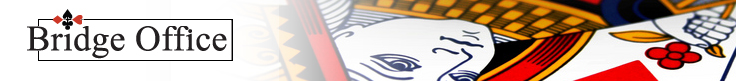 Spel 1
Mijn partner opent  met 2 SA.
Wat bied ik met onderstaande hand?
1
1
1
1
1 SA
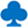 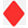 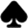 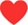 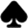 2
2
2
2
2 SA
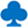 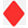 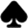 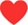 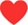 3
3
3
3
3 SA
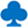 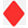 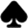 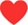 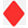 4
4
4
4
4 SA
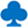 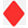 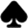 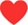 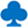 5
5
5
5
5 SA
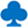 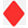 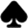 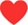 9 Punten
6
6
6
6
6 SA
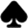 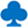 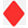 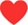 7
7
7
7
7 SA
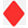 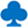 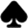 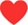 DBL
PAS
RDBL
PAS
DBL
RDBL
Terug
Vragen menu
Volgende
© Bridge Office – 2025 – Bieden Serie 5
© Bridge Office – 2025 – Bieden Serie 5
[Speaker Notes: Spel 1]
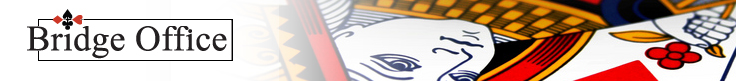 Jammer! Dat is niet het goede antwoord.
Spel 1
Mijn partner opent  met 2 SA.
Wat bied ik met onderstaande hand?
Dat u punten genoeg heeft voor de manche dat is wel duidelijk. Maar welk manche moet het dan worden?Ga uw partner eerst wat vragen.
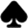 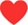 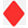 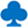 9 Punten
Terug
Vragen menu
Volgende
© Bridge Office – 2025 – Bieden Serie 5
© Bridge Office – 2025 – Bieden Serie 5
[Speaker Notes: Spel 1 fout]
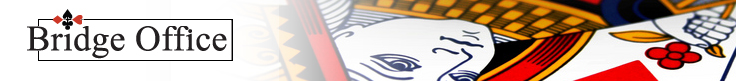 Spel 1
Goed zo!
Mijn partner opent  met 2 SA.
Wat bied ik met onderstaande hand?
Het juiste antwoord is: 3
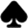 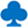 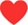 Wij hebben een 4-kaart in een hoge kleur en bieden daarom Stayman.
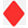 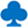 9 Punten
Terug
Vragen menu
Volgende
© Bridge Office – 2025 – Bieden Serie 5
© Bridge Office – 2025 – Bieden Serie 5
[Speaker Notes: Spel 2]
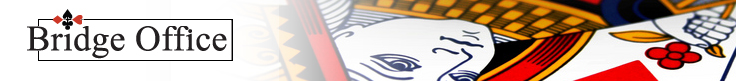 Spel 2
Mijn partner opent  met 2 SA.
Wat bied ik met onderstaande hand?
1
1
1
1
1 SA
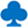 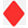 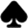 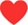 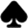 2
2
2
2
2 SA
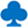 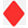 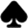 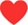 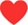 3
3
3
3
3 SA
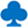 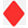 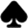 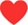 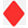 4
4
4
4
4 SA
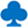 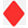 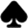 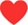 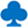 5
5
5
5
5 SA
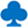 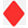 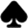 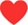 7 Punten
6
6
6
6
6 SA
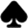 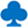 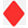 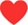 7
7
7
7
7 SA
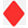 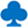 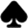 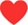 DBL
PAS
RDBL
PAS
DBL
RDBL
Terug
Vragen menu
Volgende
© Bridge Office – 2025 – Bieden Serie 5
© Bridge Office – 2025 – Bieden Serie 5
[Speaker Notes: Spel 2 fout]
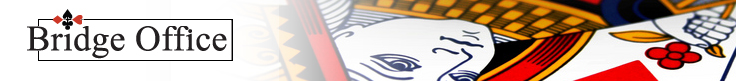 Spel 2
Jammer! Dat is niet het goede antwoord.
Mijn partner opent  met 2 SA.
Wat bied ik met onderstaande hand?
U kunt geen Stayman bieden. Geen 4-kaart hoog en 8+ punten.U kunt geen Jacoby bieden.Geen 5-kaart hoog.Hoeveel punten heeft u minimaal met uw partner?
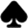 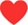 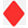 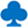 7 Punten
Terug
Vragen menu
Volgende
© Bridge Office – 2025 – Bieden Serie 5
© Bridge Office – 2025 – Bieden Serie 5
[Speaker Notes: Spel 3]
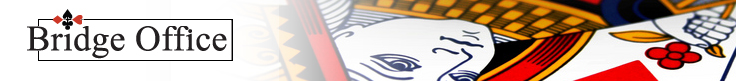 Spel 2
Goed zo!
Mijn partner opent  met 2 SA.
Wat bied ik met onderstaande hand?
Het juiste antwoord is: 3 SA
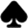 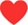 Geen 4- of 5-kaart hoog. Wel samen genoeg punten voor de manche. Mooi geboden.
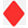 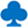 7 Punten
Terug
Vragen menu
Volgende
© Bridge Office – 2025 – Bieden Serie 5
© Bridge Office – 2025 – Bieden Serie 5
[Speaker Notes: Spel 3 fout]
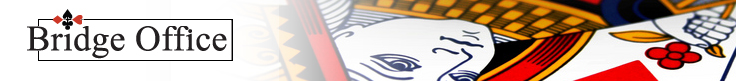 Spel 3
Mijn partner opent  met 2 SA.
Wat bied ik met onderstaande hand?
1
1
1
1
1 SA
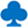 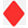 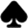 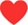 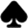 2
2
2
2
2 SA
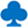 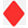 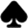 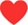 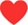 3
3
3
3
3 SA
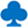 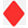 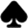 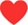 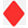 4
4
4
4
4 SA
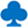 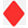 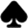 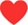 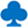 5
5
5
5
5 SA
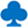 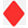 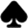 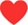 6 Punten
6
6
6
6
6 SA
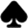 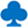 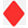 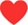 7
7
7
7
7 SA
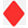 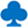 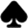 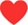 DBL
PAS
RDBL
PAS
DBL
RDBL
Terug
Vragen menu
Volgende
© Bridge Office – 2025 – Bieden Serie 5
© Bridge Office – 2025 – Bieden Serie 5
[Speaker Notes: Spel 4]
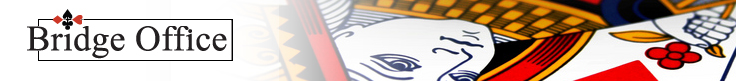 Spel 3
Jammer! Dat is niet het goede antwoord.
Mijn partner opent  met 2 SA.
Wat bied ik met onderstaande hand?
Misschien heeft u zich vergist en Stayman geboden.Stayman vraagt iets en Jacoby vertelt iets.Heeft u voor 3 Sans Atout gekozen, dan weet u dat minimaal 25 punten moet hebben en dat klopt.Het is alleen. Een 5-kaart is een 5-kaart.Hoeveel schoppen denkt u te maken, wanneer u Sans Atout speelt? En hoeveel schoppen denkt u te maken, wanneer schoppen troef is?
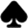 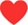 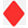 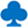 6 Punten
Terug
Vragen menu
Volgende
© Bridge Office – 2025 – Bieden Serie 5
© Bridge Office – 2025 – Bieden Serie 5
[Speaker Notes: Spel 4 fout]
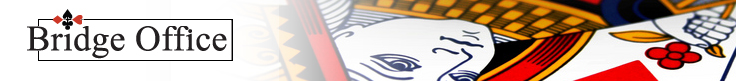 Spel 3
Goed zo!
Mijn partner opent  met 2 SA.
Wat bied ik met onderstaande hand?
Het juiste antwoord is: 3
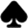 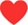 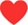 Met een 5-kaart hoog, bieden we Jacoby.
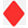 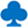 6 Punten
Terug
Vragen menu
Volgende
© Bridge Office – 2025 – Bieden Serie 5
© Bridge Office – 2025 – Bieden Serie 5
[Speaker Notes: Spel 5]
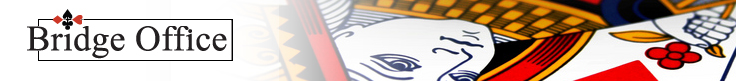 Spel 4
Mijn partner opent  met 2 SA.
Wat bied ik met onderstaande hand?
1
1
1
1
1 SA
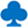 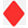 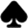 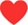 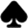 2
2
2
2
2 SA
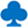 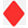 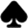 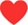 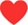 3
3
3
3
3 SA
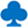 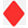 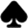 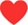 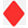 4
4
4
4
4 SA
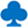 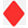 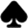 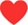 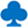 5
5
5
5
5 SA
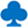 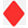 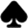 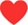 5 Punten
6
6
6
6
6 SA
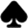 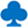 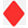 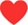 7
7
7
7
7 SA
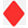 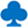 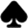 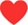 DBL
PAS
RDBL
PAS
DBL
RDBL
Terug
Vragen menu
Volgende
© Bridge Office – 2025 – Bieden Serie 5
© Bridge Office – 2025 – Bieden Serie 5
[Speaker Notes: Spel 5 fout]
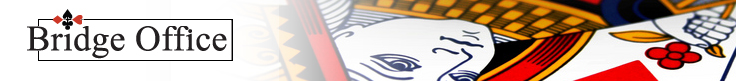 Spel 4
Jammer! Dat is niet het goede antwoord.
Mijn partner opent  met 2 SA.
Wat bied ik met onderstaande hand?
Er zijn altijd een paar vragen die u zich moet stellen en wel in de juiste volgorde.1. Moet ik bieden? Ja.2. Heb ik een hoge 5-kaart? Nee.3. Heb ik een hoge 4-kaart? Ja.
    Heb ik voldoende punten om die te bieden? Ja.Dus hoe doen wat dat ook alweer?Een hoge 4-kaart dan bieden wij……
Een hoge 5-kaart dan bieden wij……
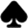 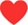 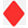 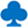 5 Punten
Terug
Vragen menu
Volgende
© Bridge Office – 2025 – Bieden Serie 5
© Bridge Office – 2025 – Bieden Serie 5
[Speaker Notes: Spel 6]
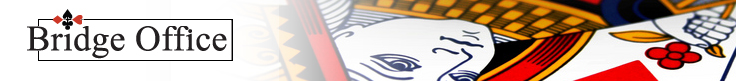 Spel 4
Goed zo!
Mijn partner opent  met 2 SA.
Wat bied ik met onderstaande hand?
Het juiste antwoord is: 3
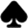 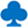 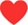 Ja. Wij hebben een 4-kaart hoog en dan bieden wij Stayman. Prima!
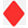 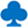 5 Punten
Terug
Vragen menu
Volgende
© Bridge Office – 2025 – Bieden Serie 5
© Bridge Office – 2025 – Bieden Serie 5
[Speaker Notes: Spel 6 fout]
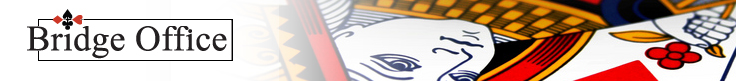 Spel 5
Mijn partner opent  met 2 SA.
Wat bied ik met onderstaande hand?
1
1
1
1
1 SA
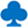 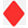 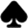 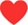 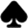 2
2
2
2
2 SA
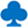 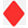 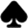 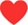 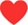 3
3
3
3
3 SA
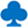 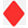 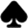 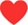 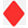 4
4
4
4
4 SA
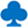 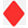 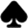 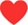 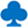 5
5
5
5
5 SA
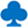 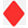 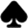 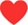 13 Punten
6
6
6
6
6 SA
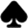 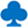 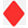 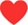 7
7
7
7
7 SA
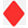 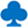 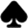 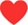 DBL
PAS
RDBL
PAS
DBL
RDBL
Terug
Vragen menu
Volgende
© Bridge Office – 2025 – Bieden Serie 5
© Bridge Office – 2025 – Bieden Serie 5
[Speaker Notes: Spel 7]
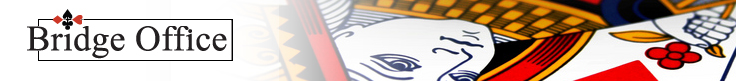 Spel 5
Jammer! Dat is niet het goede antwoord.
Mijn partner opent  met 2 SA.
Wat bied ik met onderstaande hand?
U weet dat u minimaal 33 punten samen met uw partner heeft. Maar dat wil niet zeggen, dat u van het biedsysteem af mag wijken. U heeft een 4-kaart hoog, dus u biedt eerst?
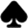 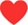 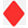 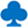 13 Punten
Terug
Vragen menu
Volgende
© Bridge Office – 2025 – Bieden Serie 5
© Bridge Office – 2025 – Bieden Serie 5
[Speaker Notes: Spel 7 fout]
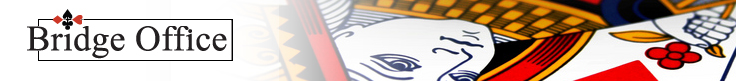 Spel 5
Goed zo!
Mijn partner opent  met 2 SA.
Wat bied ik met onderstaande hand?
Het juiste antwoord is: 3
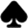 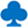 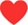 Ja. Dat u met uw partner samen 33 punten of meer heeft is duidelijk. Maar eerst even aangeven dat uw ook een 4-kaar hoog heeft.
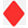 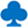 13 Punten
Terug
Vragen menu
Volgende
© Bridge Office – 2025 – Bieden Serie 5
© Bridge Office – 2025 – Bieden Serie 5
[Speaker Notes: Spel 8]
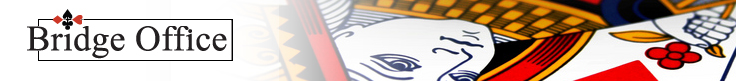 Spel 6
Mijn partner opent  met 2 SA.
Wat bied ik met onderstaande hand?
1
1
1
1
1 SA
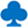 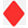 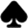 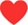 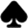 2
2
2
2
2 SA
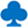 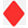 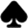 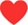 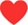 3
3
3
3
3 SA
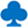 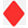 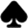 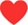 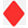 4
4
4
4
4 SA
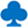 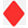 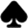 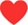 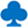 5
5
5
5
5 SA
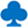 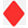 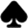 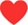 6 Punten
6
6
6
6
6 SA
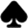 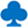 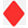 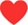 7
7
7
7
7 SA
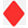 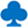 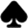 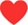 DBL
PAS
RDBL
PAS
DBL
RDBL
Terug
Vragen menu
Volgende
© Bridge Office – 2025 – Bieden Serie 5
© Bridge Office – 2025 – Bieden Serie 5
[Speaker Notes: Spel 7]
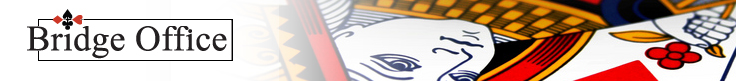 Spel 6
Jammer! Dat is niet het goede antwoord.
Mijn partner opent  met 2 SA.
Wat bied ik met onderstaande hand?
U hebt samen met uw partner punten genoeg voor een manche in de hoge kleuren of in Sans Atout.Maar u moet wel even onderzoeken, welke manche het gaat worden. Daarvoor hebben wij een mooie bieding in ons systeem. Zeker met een 4-kaart hoog.
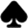 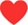 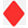 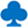 6 Punten
Terug
Vragen menu
Volgende
© Bridge Office – 2025 – Bieden Serie 5
© Bridge Office – 2025 – Bieden Serie 5
[Speaker Notes: Spel 7 fout]
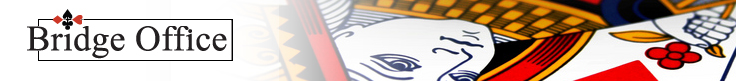 Spel 6
Goed zo!
Mijn partner opent  met 2 SA.
Wat bied ik met onderstaande hand?
Het juiste antwoord is: 3
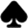 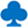 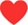 Yep. Met een 4-kaart hoog en ook zijn het maar kleintjes, bieden wij toch eerst Stayman.
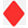 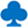 6 Punten
Terug
Vragen menu
Volgende
© Bridge Office – 2025 – Bieden Serie 5
© Bridge Office – 2025 – Bieden Serie 5
[Speaker Notes: Spel 8]
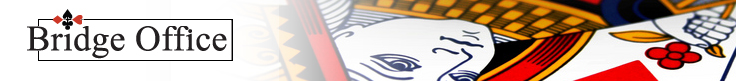 Spel 7
Mijn partner opent  met 2 SA.
Wat bied ik met onderstaande hand?
1
1
1
1
1 SA
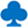 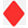 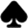 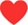 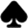 2
2
2
2
2 SA
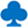 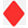 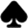 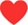 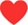 3
3
3
3
3 SA
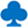 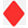 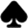 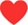 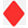 4
4
4
4
4 SA
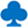 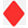 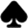 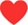 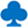 5
5
5
5
5 SA
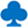 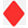 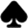 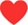 6 Punten
6
6
6
6
6 SA
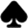 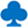 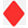 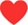 7
7
7
7
7 SA
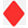 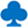 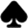 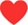 DBL
PAS
RDBL
PAS
DBL
RDBL
Terug
Vragen menu
Volgende
© Bridge Office – 2025 – Bieden Serie 5
© Bridge Office – 2025 – Bieden Serie 5
[Speaker Notes: Spel 7]
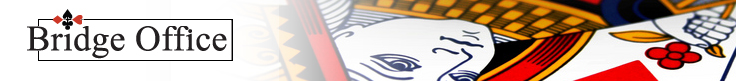 Spel 7
Jammer! Dat is niet het goede antwoord.
Mijn partner opent  met 2 SA.
Wat bied ik met onderstaande hand?
Natuurlijk heeft u samen voldoende punten voor een manche. En uw partner heeft veel punten, maar kan daarbij ook een zwakke kleur hebben, waardoor een 3 Sans Atout niet haalbaar is, maar een manche in een hoge kleur wel. U heeft een 5-kaart harten en daarom biedt u?
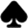 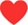 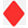 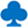 6 Punten
Terug
Vragen menu
Volgende
© Bridge Office – 2025 – Bieden Serie 5
© Bridge Office – 2025 – Bieden Serie 5
[Speaker Notes: Spel 7 fout]
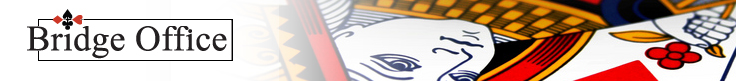 Spel 7
Goed zo!
Mijn partner opent  met 2 SA.
Wat bied ik met onderstaande hand?
Het juiste antwoord is: 3
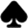 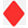 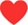 Zo hoort het. Met een 5-kaart hoog bieden wij Jacoby.
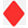 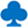 6 Punten
Terug
Vragen menu
Volgende
© Bridge Office – 2025 – Bieden Serie 5
© Bridge Office – 2025 – Bieden Serie 5
[Speaker Notes: Spel 8]
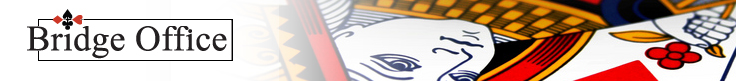 Spel 8
Mijn partner opent  met 2 SA.
Wat bied ik met onderstaande hand?
1
1
1
1
1 SA
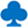 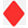 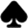 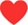 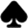 2
2
2
2
2 SA
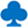 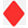 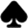 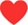 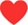 3
3
3
3
3 SA
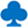 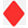 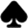 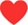 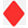 4
4
4
4
4 SA
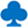 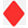 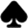 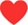 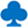 5
5
5
5
5 SA
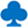 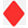 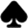 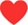 3 Punten
6
6
6
6
6 SA
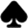 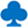 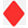 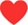 7
7
7
7
7 SA
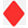 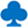 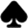 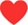 DBL
PAS
RDBL
PAS
DBL
RDBL
Terug
Vragen menu
Volgende
© Bridge Office – 2025 – Bieden Serie 5
© Bridge Office – 2025 – Bieden Serie 5
[Speaker Notes: Spel 7]
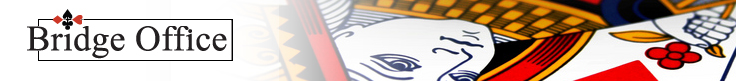 Spel 8
Jammer! Dat is niet het goede antwoord.
Mijn partner opent  met 2 SA.
Wat bied ik met onderstaande hand?
Heeft u samen met uw partner voldoende punten voor een manche? 2 keer kans van niet (20 of 21) en 1 keer kans van wel (22 punten).
Dus aan u de keus, wat het verstandigste is met deze hand.
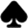 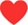 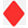 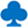 3 Punten
Terug
Vragen menu
Volgende
© Bridge Office – 2025 – Bieden Serie 5
© Bridge Office – 2025 – Bieden Serie 5
[Speaker Notes: Spel 7 fout]
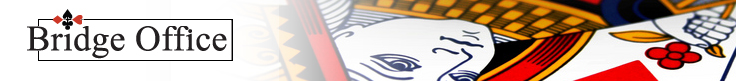 Spel 8
Goed zo!
Mijn partner opent  met 2 SA.
Wat bied ik met onderstaande hand?
Het juiste antwoord is: Pas
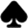 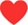 Heeft u partner 20 of 21 punten, dan heeft u te weinig punten voor de manche. Heeft hij 22 punten dan heeft u er voldoende voor de manche. Dat u niet voldoen punten samen hebt heeft daarom een kans van 66,66% en dat u samen wel voldoende punten heeft is een kans van 33,33%. Daarom is de pas prima.
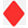 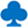 3 Punten
Terug
Vragen menu
Volgende
© Bridge Office – 2025 – Bieden Serie 5
© Bridge Office – 2025 – Bieden Serie 5
[Speaker Notes: Spel 8]
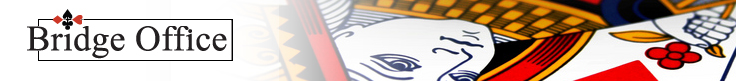 Spel 9
Mijn partner opent  met 2 SA.
Wat bied ik met onderstaande hand?
1
1
1
1
1 SA
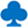 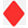 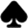 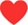 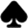 2
2
2
2
2 SA
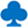 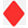 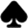 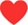 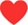 3
3
3
3
3 SA
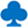 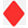 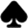 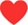 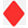 4
4
4
4
4 SA
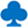 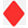 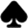 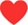 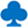 5
5
5
5
5 SA
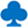 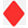 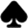 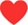 9 Punten
6
6
6
6
6 SA
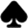 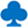 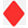 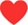 7
7
7
7
7 SA
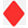 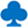 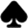 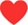 DBL
PAS
RDBL
PAS
DBL
RDBL
Terug
Vragen menu
Volgende
© Bridge Office – 2025 – Bieden Serie 5
© Bridge Office – 2025 – Bieden Serie 5
[Speaker Notes: Spel 7]
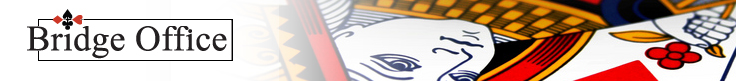 Spel 9
Jammer! Dat is niet het goede antwoord.
Mijn partner opent  met 2 SA.
Wat bied ik met onderstaande hand?
Genoeg punten voor de manche.Maar het moet wel de goede manche zijn.Stel dat uw partner van de klaveren alleen vrouw, boer heeft. Dan is 3 Sans Atout kansloos. In van beide tegenstanders heeft dan minimaal een 5-kaart klaveren.Uw partner is down, voor hij aan slag is geweest.Wat bieden wij wanneer wij een 4-kaart hoog hebben?
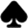 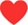 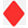 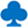 9 Punten
Terug
Vragen menu
Volgende
© Bridge Office – 2025 – Bieden Serie 5
© Bridge Office – 2025 – Bieden Serie 5
[Speaker Notes: Spel 7 fout]
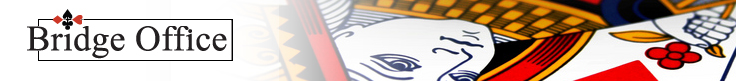 Spel 9
Goed zo!
Mijn partner opent  met 2 SA.
Wat bied ik met onderstaande hand?
Het juiste antwoord is: 3
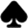 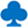 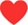 We hebben een 4-kaart hoog en bieden daarom Stayman.Mijn partner vragen of hij misschien ook een 4-kaart hoog heeft en natuurlijk welke 4-kaart dat het is.
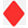 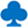 9 Punten
Terug
Vragen menu
Volgende
© Bridge Office – 2025 – Bieden Serie 5
© Bridge Office – 2025 – Bieden Serie 5
[Speaker Notes: Spel 8]
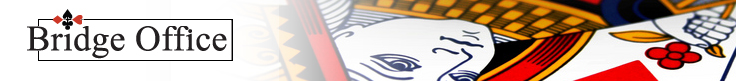 Spel 10
Mijn partner opent  met 2 SA.
Wat bied ik met onderstaande hand?
1
1
1
1
1 SA
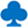 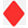 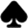 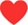 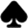 2
2
2
2
2 SA
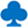 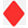 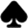 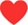 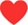 3
3
3
3
3 SA
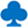 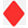 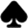 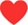 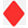 4
4
4
4
4 SA
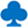 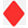 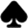 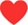 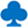 5
5
5
5
5 SA
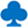 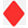 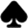 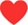 9 Punten
6
6
6
6
6 SA
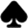 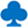 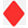 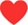 7
7
7
7
7 SA
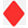 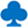 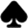 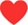 DBL
PAS
RDBL
PAS
DBL
RDBL
Terug
Vragen menu
Volgende
© Bridge Office – 2025 – Bieden Serie 5
© Bridge Office – 2025 – Bieden Serie 5
[Speaker Notes: Spel 7]
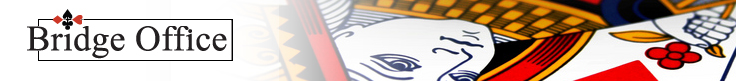 Spel 10
Jammer! Dat is niet het goede antwoord.
Mijn partner opent  met 2 SA.
Wat bied ik met onderstaande hand?
Eigenlijk is het een basisregel in ons biedsysteem.Heeft u een 4-kaart en een 5-kaart, dan bieden wij eerst de? Dan weet u nu wat het juiste bod is.
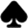 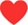 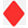 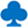 9 Punten
Terug
Vragen menu
Volgende
© Bridge Office – 2025 – Bieden Serie 5
© Bridge Office – 2025 – Bieden Serie 5
[Speaker Notes: Spel 7 fout]
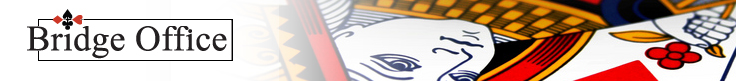 Spel 10
Goed zo!
Mijn partner opent  met 2 SA.
Wat bied ik met onderstaande hand?
Het juiste antwoord is: 3
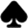 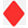 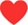 Eerst mijn partner vertellen, dat ik een 5-kaart harten heb.Zou u eerst Stayman bieden, dan ontkent u de 5-kaart en krijgt die ook niet meer geboden, als zijnde een 5-kaart.
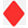 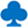 9 Punten
Terug
Vragen menu
Volgende
© Bridge Office – 2025 – Bieden Serie 5
© Bridge Office – 2025 – Bieden Serie 5
[Speaker Notes: Spel 8]
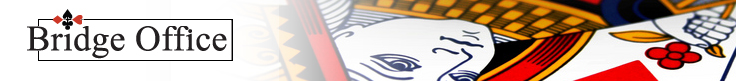 Spel 11
Mijn partner opent  met 2 SA.
Wat bied ik met onderstaande hand?
1
1
1
1
1 SA
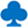 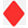 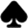 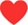 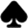 2
2
2
2
2 SA
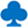 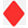 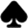 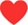 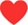 3
3
3
3
3 SA
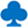 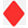 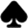 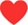 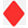 4
4
4
4
4 SA
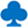 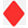 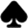 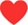 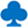 5
5
5
5
5 SA
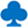 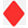 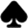 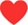 5 Punten
6
6
6
6
6 SA
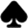 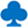 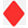 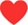 7
7
7
7
7 SA
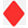 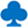 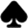 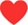 DBL
PAS
RDBL
PAS
DBL
RDBL
Terug
Vragen menu
Volgende
© Bridge Office – 2025 – Bieden Serie 5
© Bridge Office – 2025 – Bieden Serie 5
[Speaker Notes: Spel 7]
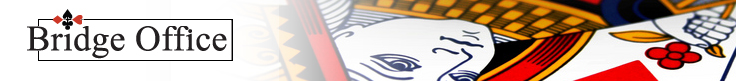 Spel 11
Jammer! Dat is niet het goede antwoord.
Mijn partner opent  met 2 SA.
Wat bied ik met onderstaande hand?
Heel even terug naar het begin.Bieden wij Jacoby met een 5-kaart of vanaf een 5-kaart?Gaat het lampje nu aan?
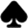 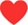 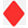 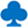 5 Punten
Terug
Vragen menu
Volgende
© Bridge Office – 2025 – Bieden Serie 5
© Bridge Office – 2025 – Bieden Serie 5
[Speaker Notes: Spel 7 fout]
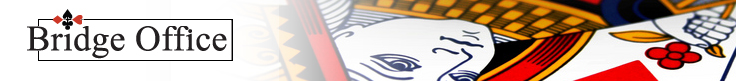 Spel 11
Goed zo!
Mijn partner opent  met 2 SA.
Wat bied ik met onderstaande hand?
Het juiste antwoord is: 3
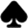 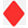 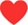 Ook met 6-kaart hoog, bieden wij Jacoby.
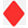 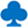 5 Punten
Terug
Vragen menu
Volgende
© Bridge Office – 2025 – Bieden Serie 5
© Bridge Office – 2025 – Bieden Serie 5
[Speaker Notes: Spel 8]
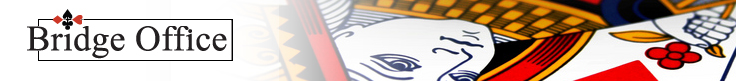 Spel 12
Mijn partner opent  met 2 SA.
Wat bied ik met onderstaande hand?
1
1
1
1
1 SA
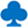 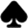 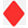 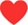 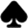 2
2
2
2
2 SA
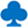 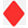 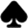 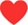 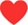 3
3
3
3
3 SA
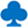 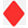 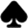 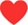 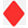 4
4
4
4
4 SA
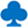 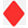 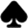 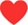 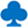 5
5
5
5
5 SA
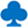 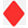 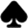 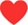 8 Punten
6
6
6
6
6 SA
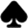 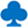 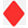 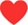 7
7
7
7
7 SA
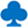 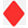 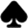 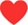 DBL
PAS
RDBL
PAS
DBL
RDBL
Terug
Vragen menu
Volgende
© Bridge Office – 2025 – Bieden Serie 5
© Bridge Office – 2025 – Bieden Serie 5
[Speaker Notes: Spel 7]
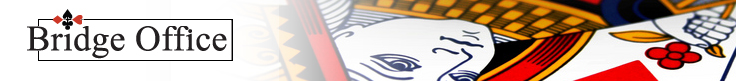 Spel 12
Jammer! Dat is niet het goede antwoord.
Mijn partner opent  met 2 SA.
Wat bied ik met onderstaande hand?
Klopt. Het zijn voldoende punten voor een manche.En ik ben er heilig van overtuigd, dat uw partner iets in de harten heeft. Maar zijn het de juiste, dan is 3 Sans Atout kansloos. U een 4-kaart hoog! Dan bieden wij?
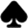 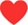 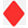 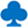 8 Punten
Terug
Vragen menu
Volgende
© Bridge Office – 2025 – Bieden Serie 5
© Bridge Office – 2025 – Bieden Serie 5
[Speaker Notes: Spel 7 fout]
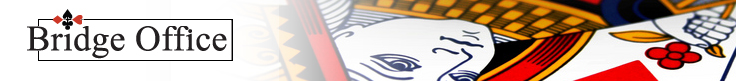 Spel 12
Goed zo!
Mijn partner opent  met 2 SA.
Wat bied ik met onderstaande hand?
Het juiste antwoord is: 3
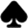 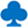 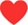 Met een 4-kaart hoog bieden wij altijd Stayman.En met deze hand speelt u toch liever 4 schoppen dan 3 Sans Atout, mag ik aannemen?
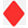 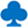 8 Punten
Terug
Vragen menu
Volgende
© Bridge Office – 2025 – Bieden Serie 5
© Bridge Office – 2025 – Bieden Serie 5
[Speaker Notes: Spel 8]
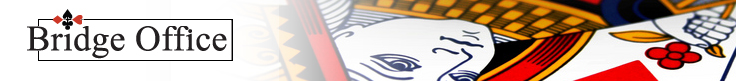 Spel 13
Mijn partner opent  met 2 SA.
Wat bied ik met onderstaande hand?
1
1
1
1
1 SA
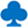 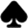 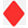 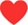 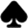 2
2
2
2
2 SA
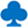 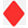 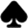 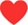 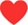 3
3
3
3
3 SA
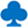 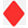 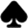 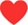 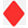 4
4
4
4
4 SA
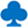 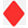 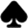 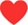 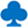 5
5
5
5
5 SA
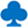 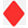 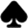 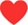 4 Punten
6
6
6
6
6 SA
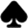 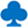 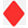 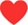 7
7
7
7
7 SA
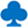 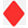 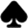 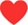 DBL
PAS
RDBL
PAS
DBL
RDBL
Terug
Vragen menu
Volgende
© Bridge Office – 2025 – Bieden Serie 5
© Bridge Office – 2025 – Bieden Serie 5
[Speaker Notes: Spel 7]
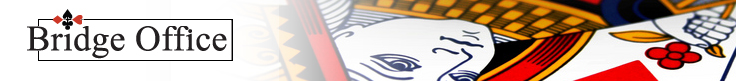 Spel 13
Jammer! Dat is niet het goede antwoord.
Mijn partner opent  met 2 SA.
Wat bied ik met onderstaande hand?
U heeft een 5-kaart hoog. En hebben we een 5-kaart hoog dan bieden wij Jacoby. Toch?
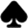 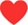 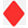 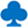 4 Punten
Terug
Vragen menu
Volgende
© Bridge Office – 2025 – Bieden Serie 5
© Bridge Office – 2025 – Bieden Serie 5
[Speaker Notes: Spel 7 fout]
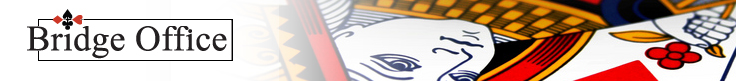 Spel 13
Goed zo!
Mijn partner opent  met 2 SA.
Wat bied ik met onderstaande hand?
Het juiste antwoord is: 3
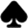 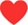 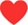 Een manche is op het randje.Heeft uw partner 20 punten, dan heeft u 1 puntje te weinig voor 3 Sans Atout.Heeft uw partner 21 of 22 punten, dan heeft u wel voldoende punten voor 3 Sans Atout.Dus 66,66% gaat dat goed en voor 33,33% gaat het fout.
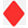 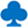 4 Punten
Terug
Vragen menu
Volgende
© Bridge Office – 2025 – Bieden Serie 5
© Bridge Office – 2025 – Bieden Serie 5
[Speaker Notes: Spel 8]
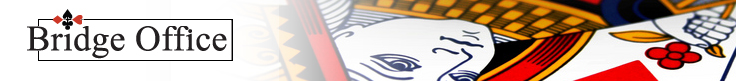 Spel 14
Mijn partner opent  met 2 SA.
Wat bied ik met onderstaande hand?
1
1
1
1
1 SA
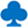 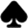 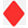 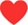 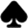 2
2
2
2
2 SA
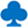 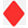 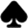 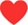 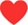 3
3
3
3
3 SA
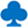 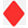 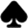 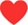 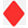 4
4
4
4
4 SA
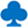 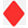 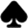 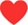 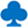 5
5
5
5
5 SA
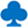 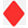 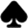 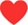 10 Punten
6
6
6
6
6 SA
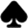 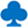 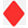 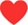 7
7
7
7
7 SA
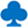 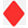 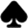 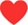 DBL
PAS
RDBL
PAS
DBL
RDBL
Terug
Vragen menu
Volgende
© Bridge Office – 2025 – Bieden Serie 5
© Bridge Office – 2025 – Bieden Serie 5
[Speaker Notes: Spel 7]
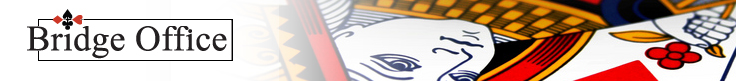 Spel 14
Jammer! Dat is niet het goede antwoord.
Mijn partner opent  met 2 SA.
Wat bied ik met onderstaande hand?
U heeft meer dan voldoende punten voor een manche.U heeft geen 4-kaart hoog.U heeft geen 5-kaart hoog.Wat blijft er dan nog over?
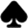 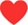 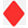 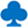 10 Punten
Terug
Vragen menu
Volgende
© Bridge Office – 2025 – Bieden Serie 5
© Bridge Office – 2025 – Bieden Serie 5
[Speaker Notes: Spel 7 fout]
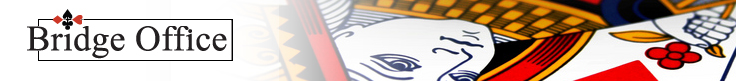 Spel 14
Goed zo!
Mijn partner opent  met 2 SA.
Wat bied ik met onderstaande hand?
Het juiste antwoord is: 3 SA
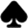 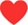 Samen heeft u maximaal 32 punten. Dat is wat weinig om 6 Sans Atout te maken.
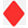 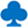 10 Punten
Terug
Vragen menu
Volgende
© Bridge Office – 2025 – Bieden Serie 5
© Bridge Office – 2025 – Bieden Serie 5
[Speaker Notes: Spel 8]
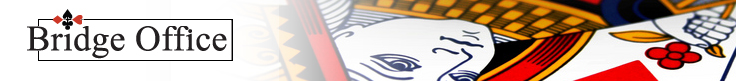 Spel 15
Mijn partner opent  met 2 SA.
Wat bied ik met onderstaande hand?
1
1
1
1
1 SA
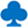 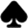 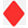 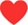 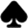 2
2
2
2
2 SA
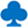 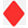 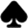 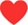 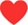 3
3
3
3
3 SA
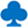 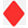 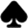 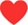 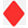 4
4
4
4
4 SA
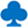 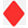 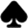 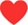 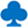 5
5
5
5
5 SA
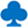 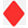 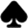 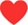 0 Punten
6
6
6
6
6 SA
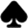 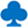 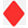 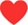 7
7
7
7
7 SA
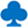 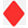 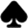 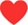 DBL
PAS
RDBL
PAS
DBL
RDBL
Terug
Vragen menu
Volgende
© Bridge Office – 2025 – Bieden Serie 5
© Bridge Office – 2025 – Bieden Serie 5
[Speaker Notes: Spel 7]
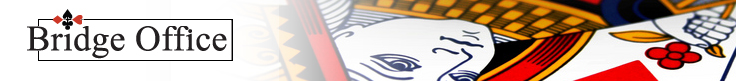 Spel 15
Jammer! Dat is niet het goede antwoord.
Mijn partner opent  met 2 SA.
Wat bied ik met onderstaande hand?
Ook al heeft u 0 punten.Wij mogen met een 5-kaart hoog altijd Jacoby bieden.
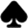 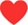 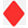 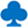 0 Punten
Terug
Vragen menu
Volgende
© Bridge Office – 2025 – Bieden Serie 5
© Bridge Office – 2025 – Bieden Serie 5
[Speaker Notes: Spel 7 fout]
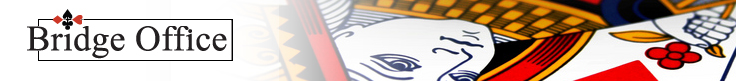 Spel 15
Goed zo!
Mijn partner opent  met 2 SA.
Wat bied ik met onderstaande hand?
Het juiste antwoord is: 3
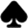 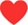 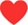 Wij mogen met 0 punten Jacoby bieden.De 5-kaart troef, levert dan meer slagen op dan in Sans Atout. Toch?
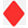 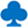 0 Punten
Terug
Vragen menu
Volgende
© Bridge Office – 2025 – Bieden Serie 5
© Bridge Office – 2025 – Bieden Serie 5
[Speaker Notes: Spel 8]
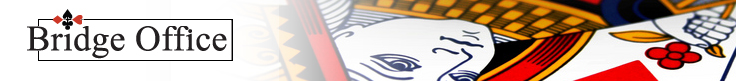 Spel 16
Mijn partner opent  met 2 SA.
Wat bied ik met onderstaande hand?
1
1
1
1
1 SA
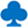 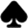 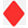 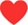 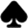 2
2
2
2
2 SA
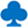 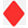 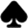 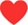 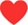 3
3
3
3
3 SA
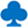 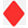 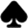 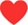 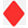 4
4
4
4
4 SA
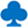 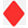 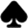 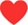 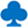 5
5
5
5
5 SA
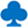 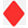 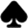 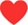 6 Punten
6
6
6
6
6 SA
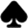 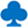 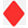 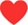 7
7
7
7
7 SA
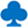 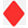 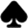 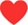 DBL
PAS
RDBL
PAS
DBL
RDBL
Terug
Vragen menu
Volgende
© Bridge Office – 2025 – Bieden Serie 5
© Bridge Office – 2025 – Bieden Serie 5
[Speaker Notes: Spel 7]
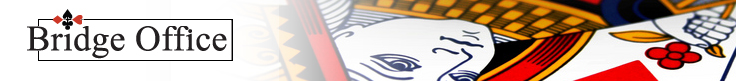 Spel 16
Jammer! Dat is niet het goede antwoord.
Mijn partner opent  met 2 SA.
Wat bied ik met onderstaande hand?
Het zou beste kunnen dat het eindcontract 3 Sans Atout wordt, maar we moeten toch even proberen of mijn partner misschien een 4-kaart schoppen heeft.En daar bieden wij dan ……. voor.
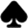 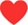 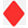 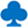 6 Punten
Terug
Vragen menu
Volgende
© Bridge Office – 2025 – Bieden Serie 5
© Bridge Office – 2025 – Bieden Serie 5
[Speaker Notes: Spel 7 fout]
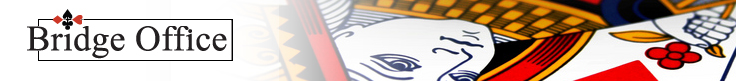 Spel 16
Goed zo!
Mijn partner opent  met 2 SA.
Wat bied ik met onderstaande hand?
Het juiste antwoord is: 3
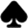 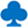 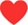 Mooi geboden. Stayman met een 4-kaart hoog.
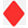 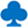 6 Punten
Terug
Vragen menu
Volgende
© Bridge Office – 2025 – Bieden Serie 5
© Bridge Office – 2025 – Bieden Serie 5
[Speaker Notes: Spel 8]
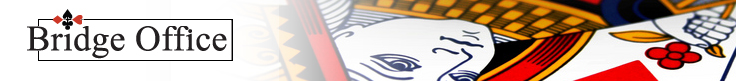 Spel 17
Mijn partner opent  met 2 SA.
Wat bied ik met onderstaande hand?
1
1
1
1
1 SA
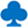 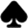 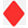 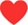 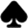 2
2
2
2
2 SA
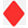 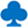 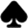 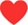 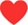 3
3
3
3
3 SA
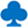 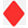 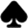 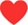 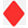 4
4
4
4
4 SA
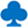 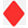 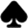 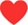 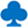 5
5
5
5
5 SA
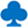 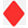 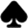 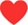 6 Punten
6
6
6
6
6 SA
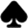 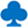 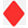 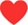 7
7
7
7
7 SA
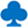 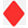 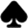 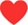 DBL
PAS
RDBL
PAS
DBL
RDBL
Terug
Vragen menu
Volgende
© Bridge Office – 2025 – Bieden Serie 5
© Bridge Office – 2025 – Bieden Serie 5
[Speaker Notes: Spel 7]
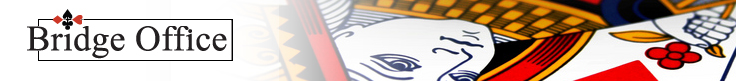 Spel 17
Jammer! Dat is niet het goede antwoord.
Mijn partner opent  met 2 SA.
Wat bied ik met onderstaande hand?
Hoeveel punten heeft u partner minimaal?Tel u eigen punten daar eens bij.U heeft geen 4-kaart hoog.U heeft geen 5-kaart hoog.Er blijft dan toch maar 1 bod over?
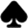 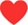 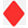 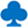 6 Punten
Terug
Vragen menu
Volgende
© Bridge Office – 2025 – Bieden Serie 5
© Bridge Office – 2025 – Bieden Serie 5
[Speaker Notes: Spel 7 fout]
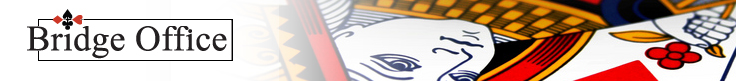 Spel 17
Goed zo!
Mijn partner opent  met 2 SA.
Wat bied ik met onderstaande hand?
Het juiste antwoord is: 3 SA
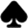 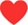 Geen 4-kaart en geen 5-kaart hoog.Wel punten genoeg voor een 3 Sans Atout. Mooi.
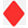 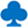 6 Punten
Terug
Vragen menu
Volgende
© Bridge Office – 2025 – Bieden Serie 5
© Bridge Office – 2025 – Bieden Serie 5
[Speaker Notes: Spel 8]
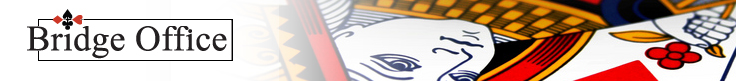 Spel 18
Mijn partner opent  met 2 SA.
Wat bied ik met onderstaande hand?
1
1
1
1
1 SA
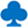 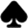 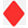 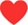 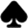 2
2
2
2
2 SA
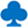 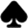 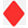 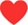 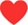 3
3
3
3
3 SA
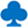 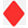 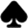 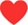 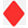 4
4
4
4
4 SA
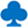 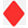 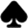 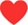 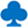 5
5
5
5
5 SA
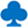 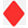 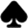 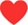 7 Punten
6
6
6
6
6 SA
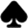 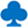 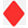 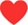 7
7
7
7
7 SA
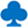 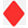 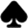 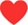 DBL
PAS
RDBL
PAS
DBL
RDBL
Terug
Vragen menu
Volgende
© Bridge Office – 2025 – Bieden Serie 5
© Bridge Office – 2025 – Bieden Serie 5
[Speaker Notes: Spel 7]
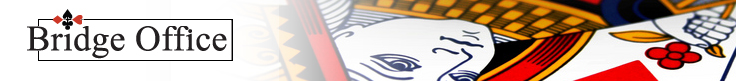 Spel 18
Jammer! Dat is niet het goede antwoord.
Mijn partner opent  met 2 SA.
Wat bied ik met onderstaande hand?
Ja. Voor 3 Sans Atout zijn er genoeg punten.Maar misschien is 4 harten of 4 schoppen een optie.Want ook met twee 4-kaarten, mogen wij …… bieden.
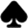 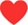 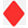 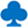 7 Punten
Terug
Vragen menu
Volgende
© Bridge Office – 2025 – Bieden Serie 5
© Bridge Office – 2025 – Bieden Serie 5
[Speaker Notes: Spel 7 fout]
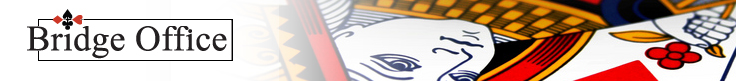 Spel 18
Goed zo!
Mijn partner opent  met 2 SA.
Wat bied ik met onderstaande hand?
Het juiste antwoord is: 3
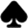 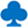 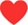 Ook met twee 4-kaarten hoog bieden we Stayman.Mooi gedaan.
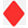 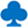 7 Punten
Terug
Vragen menu
Volgende
© Bridge Office – 2025 – Bieden Serie 5
© Bridge Office – 2025 – Bieden Serie 5
[Speaker Notes: Spel 8]
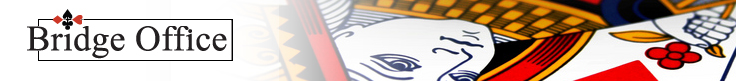 Spel 19
Mijn partner opent  met 2 SA.
Wat bied ik met onderstaande hand?
1
1
1
1
1 SA
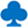 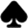 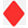 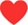 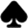 2
2
2
2
2 SA
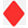 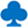 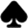 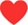 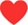 3
3
3
3
3 SA
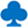 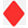 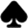 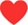 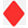 4
4
4
4
4 SA
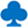 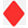 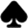 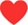 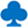 5
5
5
5
5 SA
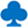 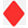 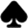 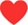 4 Punten
6
6
6
6
6 SA
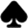 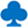 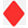 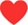 7
7
7
7
7 SA
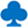 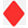 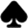 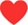 DBL
PAS
RDBL
PAS
DBL
RDBL
Terug
Vragen menu
Volgende
© Bridge Office – 2025 – Bieden Serie 5
© Bridge Office – 2025 – Bieden Serie 5
[Speaker Notes: Spel 7]
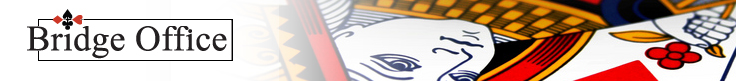 Spel 19
Jammer! Dat is niet het goede antwoord.
Mijn partner opent  met 2 SA.
Wat bied ik met onderstaande hand?
Het mag een overweging zijn om te passen, maar met 4 punten? Wanner mijn partner 20 punten heeft, dan komen wij 1 punt tekort om een manche te bieden.Hebben we een schoppen fit, dan mag ik voor mijn  dubbelton harten een puntje bijtellen.Ik zou er voor gaan. Kijken of we schoppen fit hebben.
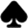 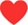 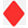 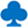 4 Punten
Terug
Vragen menu
Volgende
© Bridge Office – 2025 – Bieden Serie 5
© Bridge Office – 2025 – Bieden Serie 5
[Speaker Notes: Spel 7 fout]
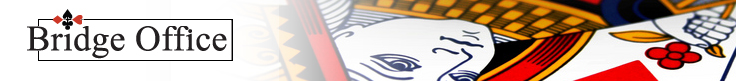 Spel 19
Goed zo!
Mijn partner opent  met 2 SA.
Wat bied ik met onderstaande hand?
Het juiste antwoord is: 3
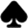 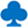 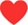 Het is tricky. Hebben we geen schoppen fit, dan wordt het 3 Sans Atout, met minimaal 24 punten. Veel succes partner.
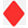 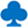 4 Punten
Terug
Vragen menu
Volgende
© Bridge Office – 2025 – Bieden Serie 5
© Bridge Office – 2025 – Bieden Serie 5
[Speaker Notes: Spel 8]
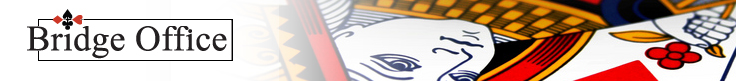 Spel 20
Mijn partner opent  met 2 SA.
Wat bied ik met onderstaande hand?
1
1
1
1
1 SA
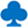 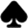 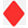 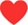 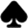 2
2
2
2
2 SA
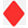 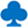 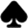 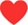 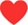 3
3
3
3
3 SA
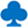 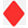 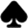 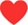 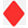 4
4
4
4
4 SA
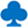 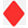 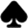 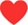 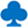 5
5
5
5
5 SA
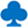 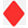 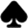 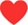 19 Punten
6
6
6
6
6 SA
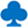 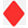 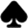 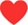 7
7
7
7
7 SA
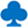 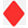 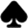 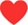 DBL
PAS
RDBL
PAS
DBL
RDBL
Terug
Vragen menu
Volgende
© Bridge Office – 2025 – Bieden Serie 5
© Bridge Office – 2025 – Bieden Serie 5
[Speaker Notes: Spel 7]
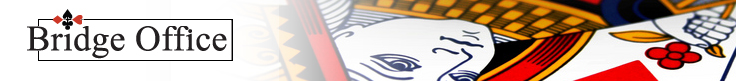 Spel 20
Jammer! Dat is niet het goede antwoord.
Mijn partner opent  met 2 SA.
Wat bied ik met onderstaande hand?
Dit is nu spel, waar je alles aan je laars moet lappen en alleen de slagen tellen die we samen hebben. U mist alleen een boer. En dat ook alleen maar, wanneer mijn partner 20 punten heeft. Probeer eens de slagen die u en uw partner samen maakt te tellen. Zonder dat er een troef is. Heeft u dat gedaan, dan weet u wat u moet bieden.
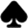 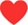 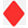 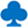 19 Punten
Terug
Vragen menu
Volgende
© Bridge Office – 2025 – Bieden Serie 5
© Bridge Office – 2025 – Bieden Serie 5
[Speaker Notes: Spel 7 fout]
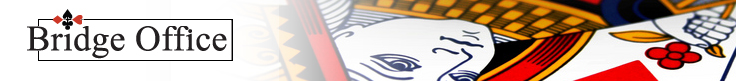 Spel 20
Goed zo!
Mijn partner opent  met 2 SA.
Wat bied ik met onderstaande hand?
Het juiste antwoord is: 7 SA
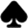 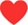 Samen minimaal 39 punten. Als dat zo is, dan heeft een van onze tegenstanders een boer. En nu is het en kwestie van slagen tellen. Stel mijn partner heeft precies dezelfde verdeling dan ik heb. Dan maken wij 3 klaveren slagen, 3 ruiten slagen, 3 harten slagen en 4 schoppen slagen. Dat zijn er 13 in totaal. Een andere verdeling bij mijn partner leveren, in theorie, alleen nog meer slagen op.
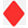 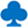 19 Punten
Terug
Vragen menu
Volgende
© Bridge Office – 2025 – Bieden Serie 5
© Bridge Office – 2025 – Bieden Serie 5
[Speaker Notes: Spel 8]
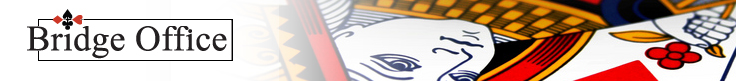 Spel 21
Mijn partner opent  met 2 SA.
Wat bied ik met onderstaande hand?
1
1
1
1
1 SA
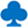 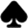 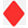 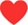 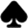 2
2
2
2
2 SA
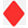 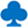 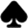 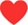 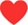 3
3
3
3
3 SA
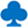 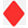 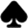 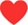 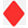 4
4
4
4
4 SA
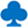 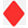 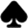 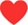 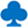 5
5
5
5
5 SA
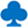 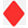 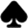 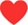 7 Punten
6
6
6
6
6 SA
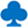 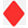 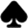 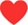 7
7
7
7
7 SA
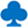 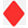 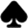 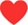 DBL
PAS
RDBL
PAS
DBL
RDBL
Terug
Vragen menu
Volgende
© Bridge Office – 2025 – Bieden Serie 5
© Bridge Office – 2025 – Bieden Serie 5
[Speaker Notes: Spel 7]
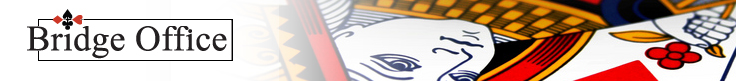 Spel 21
Jammer! Dat is niet het goede antwoord.
Mijn partner opent  met 2 SA.
Wat bied ik met onderstaande hand?
Tel eerst de punten die samen heeft.Voor de manche heeft u er genoeg.Kunnen we een fit vinden in een van de hoge kleuren?Denk het niet. Dus blijft er maar 1 bod over.
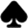 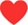 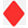 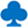 7 Punten
Terug
Vragen menu
Volgende
© Bridge Office – 2025 – Bieden Serie 5
© Bridge Office – 2025 – Bieden Serie 5
[Speaker Notes: Spel 7 fout]
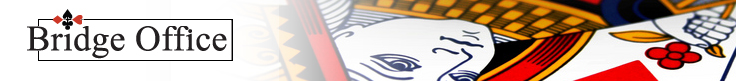 Spel 21
Goed zo!
Mijn partner opent  met 2 SA.
Wat bied ik met onderstaande hand?
Het juiste antwoord is: 3 SA
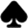 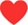 Genoeg punten voor de manche en geen hoge 4-kaart en geen hoge 5-kaart. Mooi geboden.
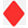 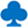 7 Punten
Terug
Vragen menu
Volgende
© Bridge Office – 2025 – Bieden Serie 5
© Bridge Office – 2025 – Bieden Serie 5
[Speaker Notes: Spel 8]
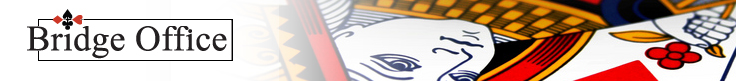 Spel 22
Mijn partner opent  met 2 SA.
Wat bied ik met onderstaande hand?
1
1
1
1
1 SA
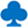 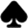 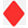 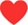 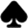 2
2
2
2
2 SA
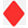 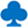 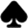 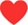 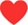 3
3
3
3
3 SA
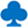 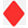 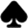 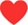 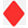 4
4
4
4
4 SA
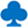 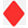 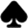 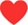 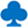 5
5
5
5
5 SA
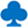 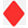 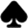 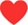 7 Punten
6
6
6
6
6 SA
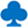 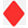 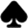 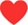 7
7
7
7
7 SA
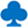 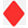 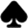 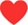 DBL
PAS
RDBL
PAS
DBL
RDBL
Terug
Vragen menu
Volgende
© Bridge Office – 2025 – Bieden Serie 5
© Bridge Office – 2025 – Bieden Serie 5
[Speaker Notes: Spel 7]
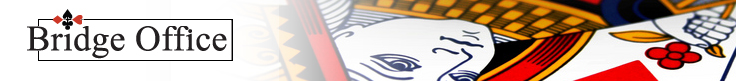 Spel 22
Jammer! Dat is niet het goede antwoord.
Mijn partner opent  met 2 SA.
Wat bied ik met onderstaande hand?
Samen genoeg punten voor de manche.Het is uitzoeken welke.Met een of twee 4-kaarten hoog dan bieden we?Met een 5-kaart hoog, dan bieden we?Hebben we geen 4- of 5-kaart hoog, dan bieden we?
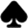 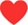 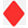 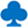 7 Punten
Terug
Vragen menu
Volgende
© Bridge Office – 2025 – Bieden Serie 5
© Bridge Office – 2025 – Bieden Serie 5
[Speaker Notes: Spel 7 fout]
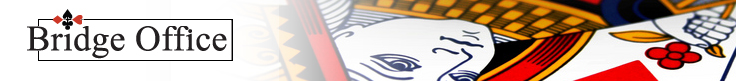 Spel 22
Goed zo!
Mijn partner opent  met 2 SA.
Wat bied ik met onderstaande hand?
Het juiste antwoord is: 3
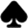 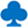 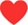 Met uw 7 punten voldoende voor de manche.Maar het is uiteraard even uitzoeken welke. Prima geboden!
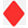 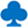 7 Punten
Terug
Vragen menu
Volgende
© Bridge Office – 2025 – Bieden Serie 5
© Bridge Office – 2025 – Bieden Serie 5
[Speaker Notes: Spel 8]
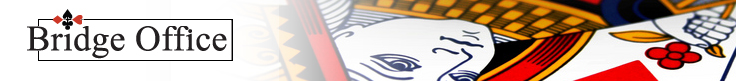 Spel 23
Mijn partner opent  met 2 SA.
Wat bied ik met onderstaande hand?
1
1
1
1
1 SA
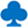 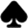 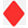 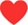 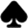 2
2
2
2
2 SA
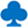 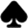 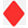 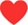 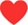 3
3
3
3
3 SA
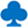 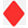 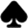 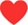 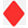 4
4
4
4
4 SA
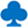 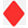 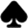 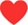 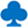 5
5
5
5
5 SA
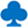 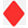 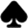 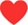 3 Punten
6
6
6
6
6 SA
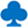 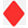 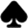 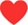 7
7
7
7
7 SA
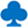 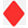 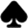 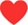 DBL
PAS
RDBL
PAS
DBL
RDBL
Terug
Vragen menu
Volgende
© Bridge Office – 2025 – Bieden Serie 5
© Bridge Office – 2025 – Bieden Serie 5
[Speaker Notes: Spel 7]
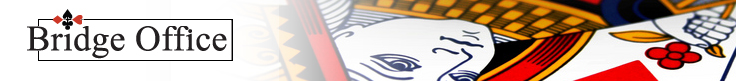 Spel 23
Jammer! Dat is niet het goede antwoord.
Mijn partner opent  met 2 SA.
Wat bied ik met onderstaande hand?
Misschien dat u Pas heeft geboden. Dan klopt dat met de punten misschien net, maar er is een andere reden waarom u dat niet moet doen.Ook 3 Sans Atout bieden met 3 punten moet u niet doen.U heeft een 5-kaart hoog.En met een 5-kaart hoog bieden wij?
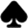 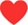 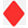 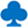 3 Punten
Terug
Vragen menu
Volgende
© Bridge Office – 2025 – Bieden Serie 5
© Bridge Office – 2025 – Bieden Serie 5
[Speaker Notes: Spel 7 fout]
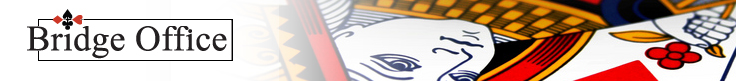 Spel 23
Goed zo!
Mijn partner opent  met 2 SA.
Wat bied ik met onderstaande hand?
Het juiste antwoord is: 3
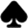 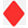 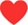 Met een 5-kaart hoog bieden wij Jacoby.Ook met 3 punten. Jacoby mag zelfs met 0 punten geboden worden.
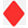 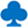 3 Punten
Terug
Vragen menu
Volgende
© Bridge Office – 2025 – Bieden Serie 5
© Bridge Office – 2025 – Bieden Serie 5
[Speaker Notes: Spel 8]
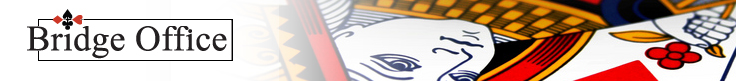 Spel 24
Mijn partner opent  met 2 SA.
Wat bied ik met onderstaande hand?
1
1
1
1
1 SA
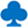 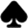 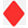 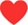 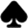 2
2
2
2
2 SA
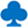 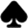 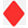 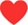 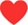 3
3
3
3
3 SA
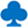 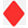 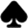 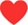 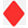 4
4
4
4
4 SA
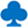 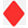 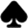 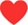 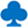 5
5
5
5
5 SA
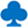 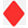 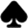 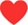 10 Punten
6
6
6
6
6 SA
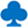 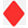 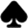 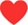 7
7
7
7
7 SA
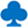 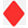 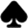 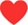 DBL
PAS
RDBL
PAS
DBL
RDBL
Terug
Vragen menu
Volgende
© Bridge Office – 2025 – Bieden Serie 5
© Bridge Office – 2025 – Bieden Serie 5
[Speaker Notes: Spel 7]
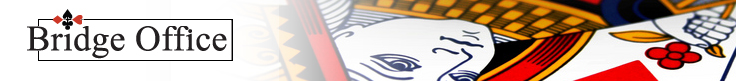 Spel 24
Jammer! Dat is niet het goede antwoord.
Mijn partner opent  met 2 SA.
Wat bied ik met onderstaande hand?
Ik weet natuurlijk niet wat u denkt, maar passen of naar slem willen is in beide gevallen niet goed.U heeft ruimschoots voldoende punten voor de manche, maar te weinig punten voor een slem.Ook kan u geen troef fit in een hoge kleur vinden.Wat blijft er dan nog over?
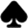 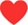 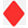 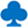 10 Punten
Terug
Vragen menu
Volgende
© Bridge Office – 2025 – Bieden Serie 5
© Bridge Office – 2025 – Bieden Serie 5
[Speaker Notes: Spel 7 fout]
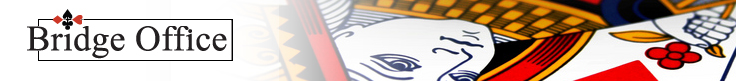 Spel 24
Goed zo!
Mijn partner opent  met 2 SA.
Wat bied ik met onderstaande hand?
Het juiste antwoord is: 3 SA
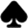 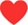 Samen meer dan voldoende punten voor de manche.Maar geen fit in de hoge kleuren.
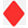 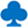 10 Punten
Terug
Vragen menu
Volgende
© Bridge Office – 2025 – Bieden Serie 5
© Bridge Office – 2025 – Bieden Serie 5
[Speaker Notes: Spel 8]
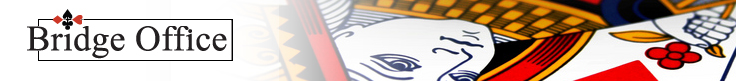 Spel 25
Mijn partner opent  met 2 SA.
Wat bied ik met onderstaande hand?
1
1
1
1
1 SA
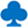 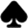 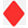 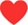 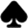 2
2
2
2
2 SA
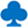 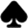 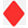 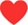 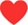 3
3
3
3
3 SA
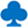 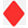 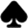 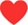 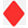 4
4
4
4
4 SA
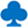 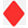 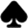 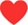 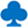 5
5
5
5
5 SA
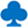 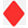 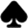 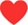 4 Punten
6
6
6
6
6 SA
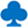 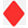 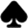 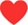 7
7
7
7
7 SA
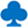 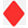 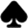 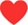 DBL
PAS
RDBL
PAS
DBL
RDBL
Terug
Vragen menu
Einde
© Bridge Office – 2025 – Bieden Serie 5
© Bridge Office – 2025 – Bieden Serie 5
[Speaker Notes: Spel 7]
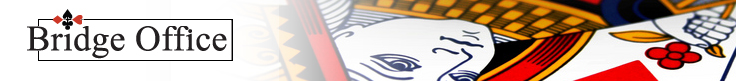 Spel 25
Jammer! Dat is niet het goede antwoord.
Mijn partner opent  met 2 SA.
Wat bied ik met onderstaande hand?
Kan het weer herhalen.Met een 4- en een 5-kaart bieden we eerst de langste.En hoe doen we dat?
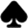 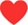 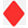 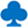 4 Punten
Terug
Vragen menu
Einde
© Bridge Office – 2025 – Bieden Serie 5
© Bridge Office – 2025 – Bieden Serie 5
[Speaker Notes: Spel 7 fout]
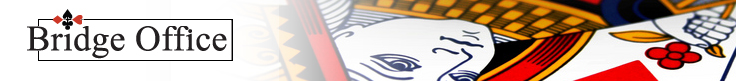 Spel 25
Goed zo!
Mijn partner opent  met 2 SA.
Wat bied ik met onderstaande hand?
Het juiste antwoord is: 3
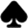 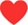 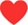 Mooi. Jacoby. Eerst laten weten dat ik een 5-kaart heb. De rest volgt vanzelf.
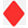 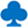 4 Punten
Terug
Vragen menu
Einde
© Bridge Office – 2025 – Bieden Serie 5
© Bridge Office – 2025 – Bieden Serie 5
[Speaker Notes: Spel 8]
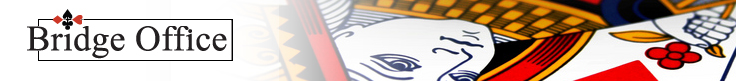 Serie 5-Bieden - Les 10 Mijn bod na 2 SA Opening
Wanneer u geen rood balkje heeft gehad,PROFICIAT!U heeft dan alle 25 vragen goed beantwoord.
Druk op ESC om de deze test af te sluiten.
Terug
Vragen menu
© Bridge Office – 2025 – Bieden Serie 5
© Bridge Office – 2025 – Bieden Serie 5